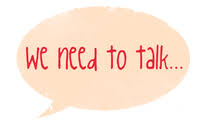 Het slechtnieuwsgesprek
BBL
Het slechtnieuwsgesprek kent 3 doelen
Voorbereiding van het slechtnieuwsgesprek
Investeer in een goede band
Nodig ouders persoonlijk uit
Zorg voor goede omgevingsfactoren
Het slecht nieuws in 5 stappen
Stap 1: Het brengen van het nieuws
Stap 2: Emoties opvangen
Stap 3: Argumenten uiteenzetten
Stap 4: Oplossingen bespreken
Stap 5: Afronding
[Speaker Notes: https://educatief-partnerschap.nl/_userdata/files/Opdrachten%20film%202.pdf]
Stap 1: Het brengen van het nieuws
Breng de boodschap direct aan het begin van het gesprek en draai er niet omheen. De belangrijkste valkuilen: 
• Uitstellen. Sta niet aan het begin van het gesprek nog even op om koffie te halen of een telefoontje af te handelen. Begin niet eerst over koetjes en kalfjes. Zelf voel je je daardoor misschien wat meer op je gemak, maar het brengen van de boodschap wordt er zeker niet eenvoudiger op! 
• Pil vergulden. Breng het nieuws niet mooier dan het feitelijk is. 'Goedemorgen mevrouw A, gaat u zitten. Goed dat u er bent. Ik heb deze afspraak met u gemaakt omdat ik u wil vertellen dat uw zoon blijft zitten dit jaar omdat zijn resultaten achterblijven.’ 
• Hang yourself. Probeer nooit door slimme vragen de gesprekspartner zelf tot conclusies te laten komen.
Stap 2: Emoties opvangen
Reacties op slecht nieuws kunnen variëren van ongeloof en ontkenning, via verdriet en boosheid, tot opluchting over duidelijkheid. Slecht nieuws is slecht nieuws. Maak niet de fout te denken dat 'minder slecht' nieuws minder heftige emoties oproept. De ene ouder kan woedend zijn als haar kind niet bij een vriendinnetje in de klas komt, terwijl een andere opgelucht reageert als er duidelijkheid is over de keuze van de vervolgschool. Het allerbelangrijkste is: luisteren. Geef de ander de gelegenheid stoom af te blazen. Alles wat je nu toevoegt, zal de druk juist verhogen. Wees dus stil, luister, stel vragen en vat samen. Hoe lang deze fase duurt, is moeilijk aan te geven. Meestal kun je verder als de ontvanger de 'waarom' vraag stelt. Check wel eerst of hij al toe is aan de argumenten: 'Wilt u dat ik u uitleg hoe we tot deze beslissing zijn gekomen?' Soms speelt de emotie namelijk opnieuw op. Blijf dan in stap 2. Antwoordt de ontvanger bevestigend, ga dan door naar stap 3.
Stap 3: Argumenten uiteenzetten
Houd dit kort en bondig. Concentreer je op maximaal twee à drie argumenten. Speel de bal en niet de man. De belangrijkste valkuilen
• Rechtvaardigen. U moet toch begrijpen dat ...' Nee, men hoeft helemaal niets te begrijpen en zal dat ook meestal niet doen. Doe dus geen beroep op begrip. 
• Bij de tweede of derde keer andere woorden gebruiken. Wees erop voorbereid dat je de argumenten soms een tweede keer moet uitleggen. Gebruik dan exact dezelfde woorden. Dat versterkt de duidelijkheid, vergroot het besef dat de boodschap niet onderhandelbaar is en voorkomt een woordenstrijd: 'Maar net zei je dat ...' Zie voorbereiding punt 3.
Stap 4: Oplossingen bespreken
Geef hier aan wat de mogelijkheden zijn waarover je van tevoren hebt nagedacht. Wees partner van de ouders. Realiseer je dat ouders hun kind naar beste vermogen opvoeden. Zoek samen met hen naar een oplossing die de belangen van het kind het beste dient. Uit onderzoek blijkt dat overleg tussen ouders en school de prestaties van kinderen ten goede komt.
Stap 5: Afronden
Besteed in de afronding vooral aandacht aan de volgende punten: 
• Hoe heeft de ouder het gesprek ervaren? 
• Wat zijn vervolgstappen? 
• Wat gaat de ouder na afloop van het gesprek doen?
Rollenspel
Pedagogisch Mentor Els komt met rode vlekken uit een gesprek met de ouders van twee-jarige Tim. Tijdens het mentor gesprek besprak zij met de ouders haar zorgen over de motorische ontwikkeling van Tim. De moeder van Tim werd boos en herkende de zorgen van Els niet. Zij snauwde naar Els en vertelde met luide stem dat het allemaal grote onzin was wat ze vertelde.

In drie-tallen het gesprek uitspelen.
Rollen verdelen: PM’er, ouder en observator. Film het gesprek en bespreek het samen na. 
Rollen omwisselen.